DELETE THIS SLIDE AFTER USE
This template is designed to help you structure your presentation.
We’d encourage you to use these headings, but you can replace them with your own if you prefer.
Don’t use too many words on your slides – ideally you want a maximum of 3-5 bullets on each slide and no more than 1 sentence per bullet.
Where possible, use pictures / graphics / sketch notes to bring your story to life.
Make sure you include your contact details so that others can connect with you if they’d like to learn more.
Remember, your audience is people just like you – so think about:
What would you do differently if you did it again? What would you do the same?
What advice would you give to others doing the same thing?
What documents / materials did you use or produce that you could share to prevent others reinventing them? Can you share links to them?
#ChangingForTheBest #NoGoingBack
Add presentation title
Add presenter name 
Role title
Organisation name
#ChangingForTheBest #NoGoingBack
Problem
What was the problem you were trying to solve?
1 sentence summary, and a picture / graphic that brings it to life.
#ChangingForTheBest #NoGoingBack
Aim
What were you trying to achieve?
How much and by when?
In 1 sentence only if you can!
#ChangingForTheBest #NoGoingBack
Plan
What did you do and how did you do it? 
What were the key steps / actions you took and changes you made? 
Did you use any improvement methodology or tools?
You may wish to use a concise bullet point list or share your driver diagram (if you used one).
#ChangingForTheBest #NoGoingBack
Benefits
What were the benefits of the innovation / initiative for patient experience, staff satisfaction, health outcomes and costs?
If you can quantify the improvement or savings please also include numbers – this can help others produce business cases. 
If you have patient or colleague quotes, you can also include these here.
#ChangingForTheBest #NoGoingBack
Measures
Please share any measures that you used to discover if your initiative resulted in an improvement.
If you used run charts, you may wish to share one (or more) here.
#ChangingForTheBest #NoGoingBack
Resources & team
What did you need to make the change (equipment, budget etc)? 
Who was involved in making the change – did you involve patients and carers? 
Did you use evidence or build on ideas from other trusts or organisations?
#ChangingForTheBest #NoGoingBack
Learning
What have you learnt from this project?  
What would you do differently if you did it again? What would you do the same?
Who else can benefit from this work?
What advice would you give to others doing the same thing?
#ChangingForTheBest #NoGoingBack
Questions
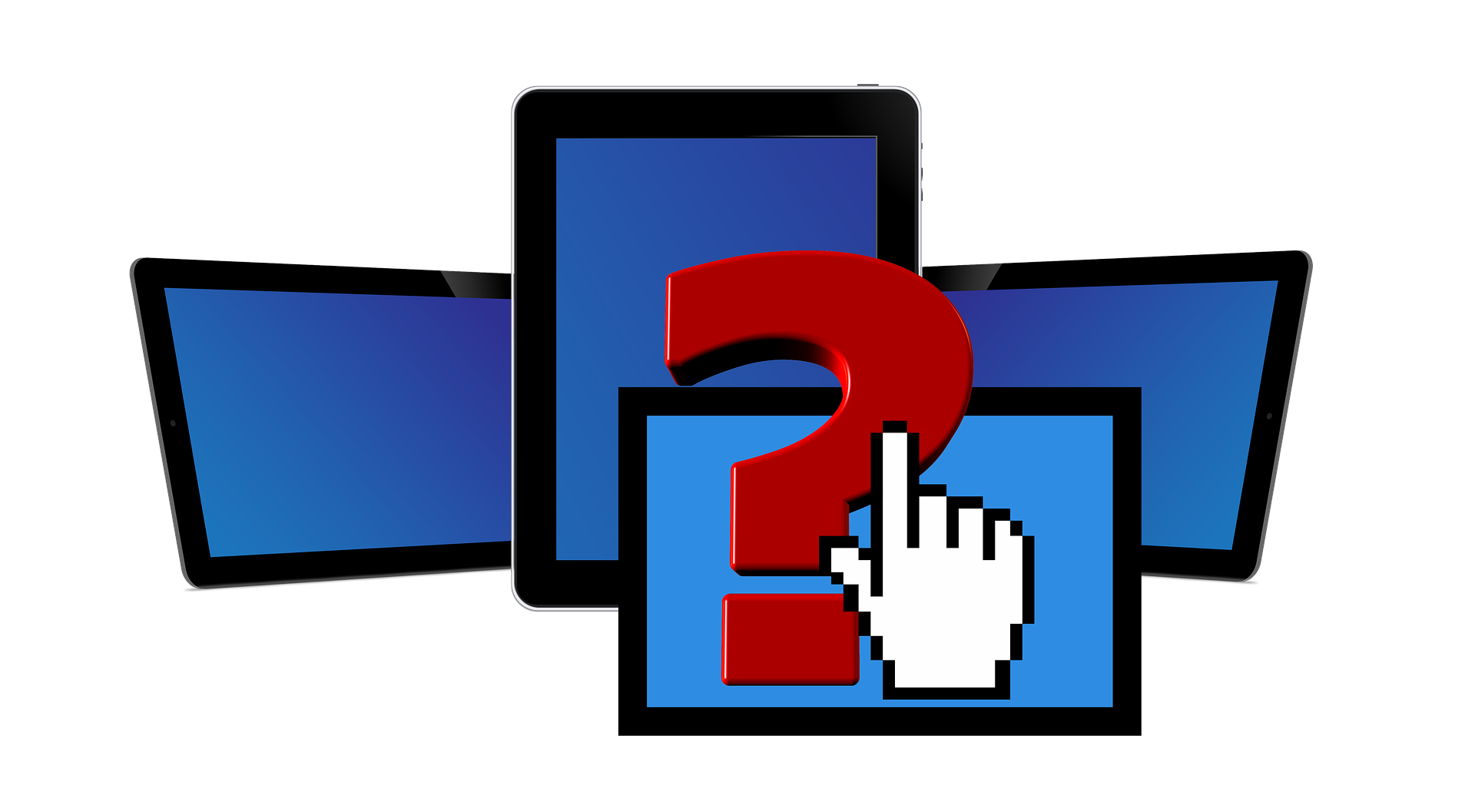 Add a contact name for more information
Email address
Twitter handle
#ChangingForTheBest #NoGoingBack